Sampling strategies in qualitative researchJAMK University of Applied Sciences FINLAND
Presented by principal lecturer, phd, docent hanna hopia
Day two: 8-12 am, four-hour lecture:Aim and learning outcomes of the lecture
AIM
LEARNINING OUTCOME
Provide an overview of different types of sampling strategies typically used in qualitative research in nursing.
Participants can critically evaluate different sampling strategies used in qualitative research. Participants are able to choose appropriate sampling strategy for qualitative research and can provide rationale for selected strategy .
Content: Sampling in qualitative research
Definition of sampling
Merriam-Webster Dictionary: SAMPLING: “The act, process, or technique of selecting a representative part of a population for the purpose of determining parameters or characteristics of the whole population.”Qualitative research – sampling?
How to select samples for the study?
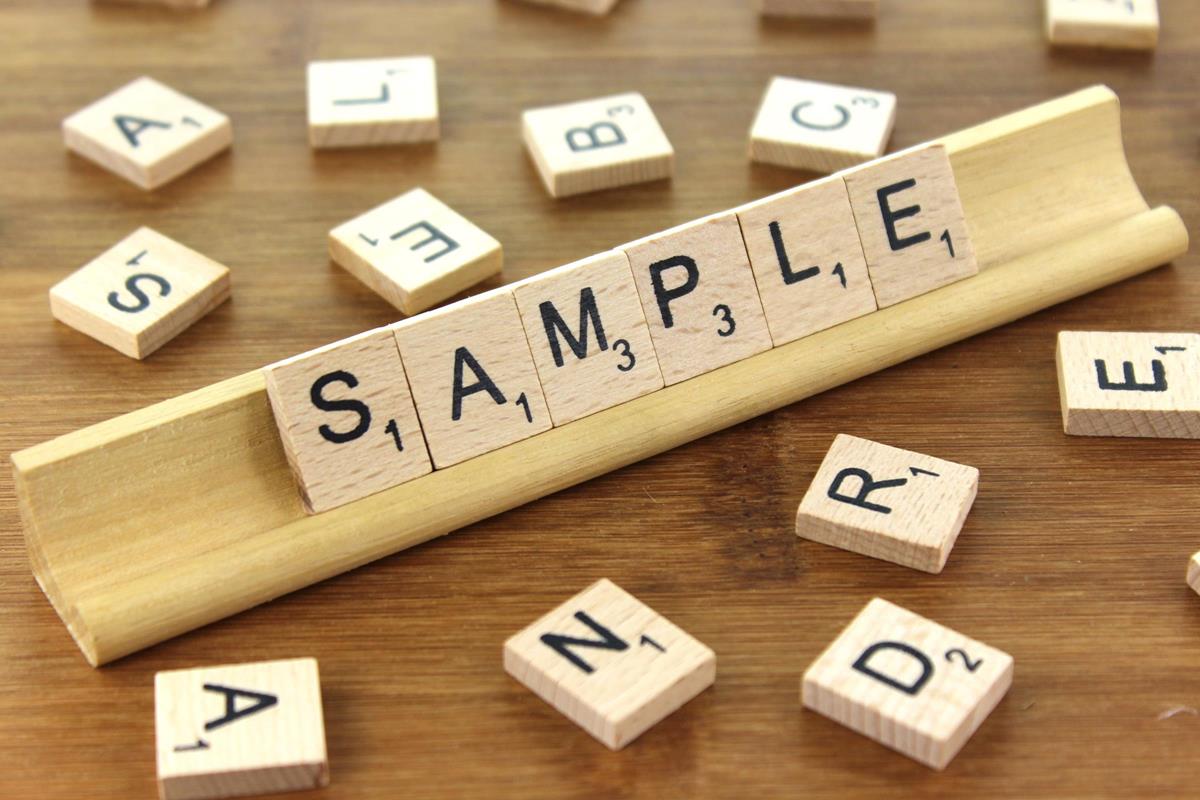 Randomized
Not randomized
(e.g., Guetterman 2015; Hennink & Kaiser 2019; Gentles et al 2015)
-> there are no specific techniques     to estimate sample size
Guetterman 2015, Gentles et al. 2015
Sample size – what to consider?
An adequate sample size
-> rich data
Recruit a “good” informant-> who articulates, reflects and is interested in sharing the information with researchersTo establish rigor and credibility in qualitative studies it is the responsibility of the researcher to select the right technique of sampling
Focuses typically in-depth on small samples, selected purposefully for the studyEven a single sampling unit (n = 1)Purpose is not generalized the findingsPurpose is to reveal experiences, describe phenomena, reveal respondents’ perspective and views….
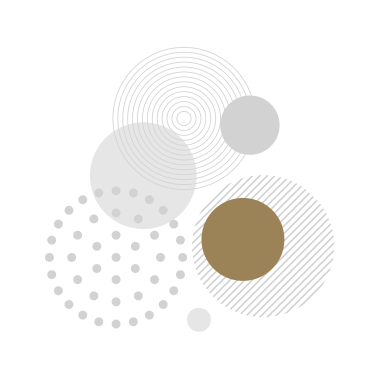 1) If you explore nurses' perception of taking care of patients with coronavirus disease (COVID‐19).
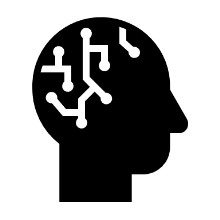 How large should a qualitative sample size be?
2) If you study experience of empowerment for breast cancer survivors in order to increase quality of life after treatment.
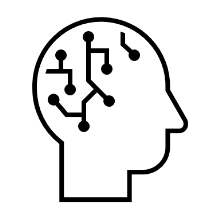 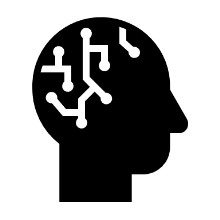 3) If you study stroke survivors’ experiences with rebuilding life in the community and exercising at home.
TASK (during a lecture)
Read carefully the three examples of qualitive study presented in the previous slide. Discuss within your group how large should a sample size be in each of the studies in question. Discuss and provide also justification for your decision of the sample sizes. Summarize key points of the discussion in a PowerPoint template and prepare to share it with others.
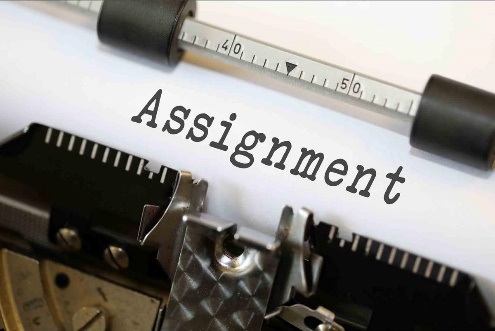 SAMPLING IN QUALITATIVE RESEARCH
Sampling (recruitment) strategy in qualitative research
Qualitative study needs a sampling strategy	type and number of data collection activities in the study, 
 	characteristics of the study population, and how to recruit the participants Flexible, can be modified if new topics, research questions, or subpopulations emerge as important to the study, or if initial strategies do not result in the desired number of participants. The criteria for selection can be changed if certain data collection activities or subpopulations of people prove not to be useful in answering the research questions. 
(Source: Qualitative Research Methods Overview)
WHAT ARE SAMPLING UNITS IN QUALITATIVE RESEARCH?
Depends on the purpose of the study and specified research questionsSampling units can be individual, individuals, group of people, organisations, written documents, video recordings, events, interaction, cases etc. NOTE. Unit of analysis is not the same as a unit of sample.
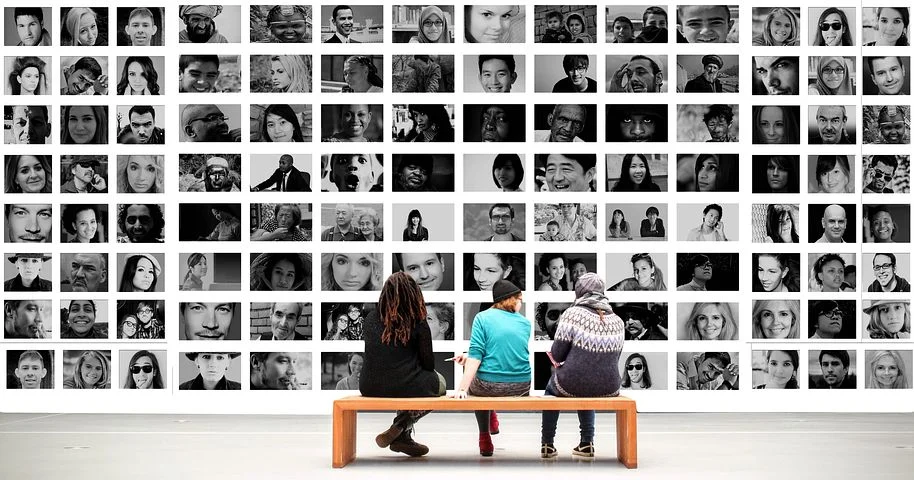 Sampling strategies, methods
Several sampling strategies are commonly used in qualitative research
Most fall under the umbrella of purposeful (or purposive) sampling

->  procedures tend to be study-specific.
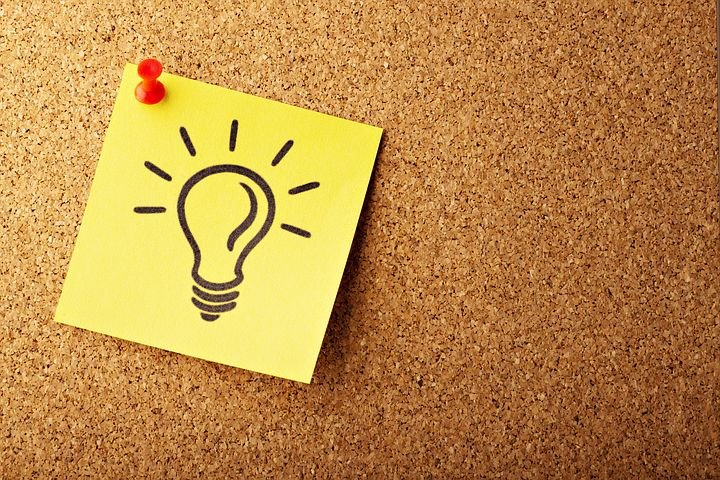 Non-probability sampling strategies
Gentles,
Purposive/purposeful sampling
Purposeful / purposive sampling
Purposeful sampling means that participants, documents, or events are selected for-> relevance to the research question, -> based on guiding theory or experiences and-> assumptions of the researchersOver the course of the research process, researchers may determine that additional or different participants, documents, or events should be included to address the research question.
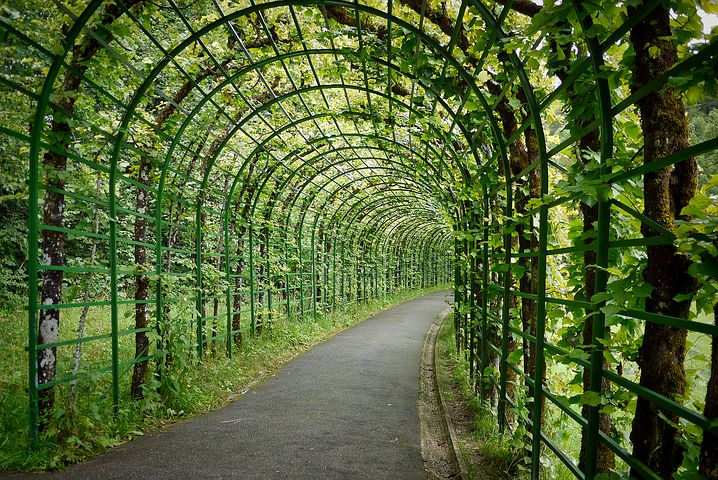 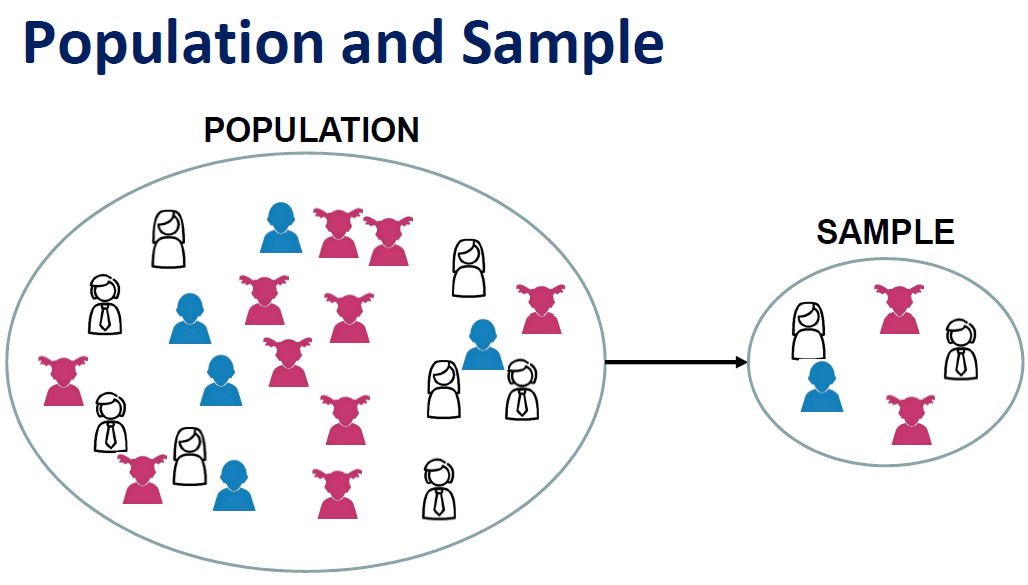 Purposive sampling
Recruiting specific people because of the various characteristics and perspectives they bring to the sample. Specific characters are known prior to respondent recruitment.For example: If you wish to study mental health supports on the university campus, you may want to be sure to include not only students, but mental health practitioners and student affairs administrators -> SPESIFIC PEOPLE- select students who currently use mental health supports -> SPESIFIC PEOPLE - select students who had to have visited the mental health center in the past year -> INCLUSION CRITERIA
- select students who dropped out of supports, and those who are waiting to receive supports -> INCLUSION CRITERIA
Purposive sampling
Inclusion criteria set a priori
Exclusion criteria set a priori
Certain characteristics of individuals
Will be included in sample
Certain charecteristics of individual -> not included in a sample
Convenience sampling
Including any volunteers with no or minimal criteria for inclusion
Selection of participants from a population in a non-random manner.Selecting participants simply because they are available and accessible.People are sampled simply because they are “convenient" sources of data for researchers.Sampling bias must be taken into account
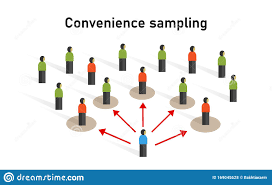 Study of vaccination attitudes among nurses who work in hospital settings
1 ) Researcher visits various departments of the hospital during various shifts to recruit whoever is available, until the required sample is attained.
2 ) Researcher posts a general invitation to participate on bulletin boards across the hospital and waits for contacts from nurses                                                           - > both are examples of convenience sampling techniques
Theoretical sampling technique
A process of collecting, coding, and analyzing data simultaneously in the grounded theory method to generate a theory.
… is developed as a rigorous method employing which qualitative data can be captured to develop a new theoryAim to discover categories and their properties - > develop theory
Data collection and data analysis proceed togetherData analysis begins to develop theory that suggest further cases to sampleTheoretical saturation point is reached when categories are dense enough – no more cases are needed
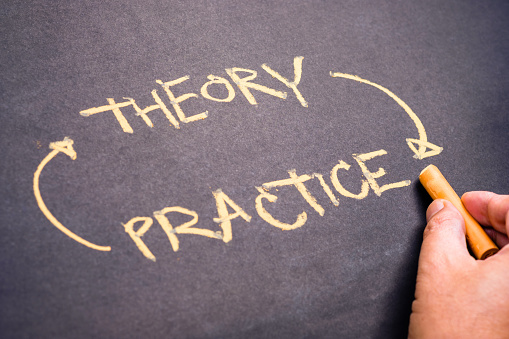 Researchers can use the theoretical sampling method in their study in the following ways:
asking additional interview questions and/or widening the scope of existing interview questions; recruiting participants with additional diversity of attributes within the same group; adding a new group of participants and expanding research settings.
(e.g., Ligita et al 2020)
Snowball sampling
Snowball/chain sampling
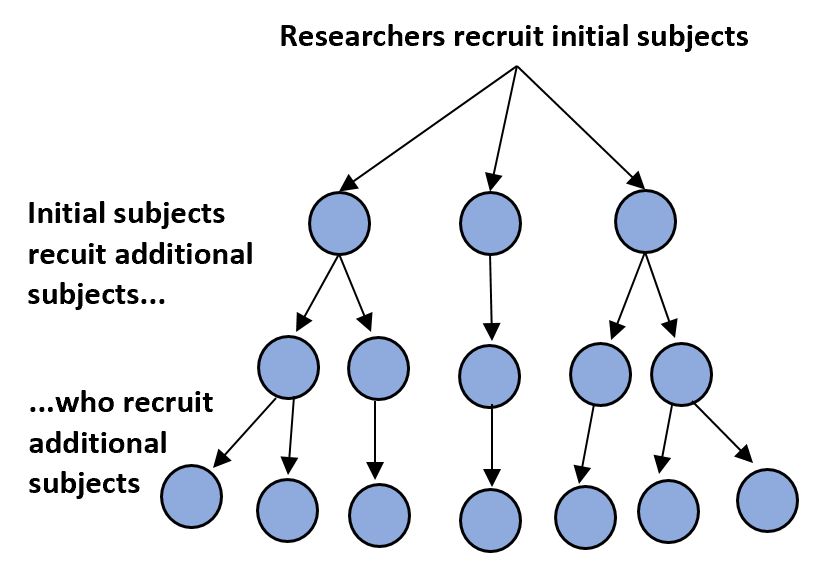 Using study participants to identify additional participants who meet study criteria
Recommended informants provide the names of recommended respondents who are used in the study.
Excellent way to identify hard-to-reach participants.
A method of gathering information to access specific groups of people.Example:  Duisebayeva, G. 2020. The Voice of Nurses: a Qualitative  Study of the History of Nursing in  Kazakhstan during 1960–1990. Source: www. theseus.fi
Some qualitative study approaches
All can havedifferent samplingtechniques
Saturation in qualitative research
It is the point in coding when you find that no new codes occur in the data.

For example, in interviews, when the researcher begins to hear the same comments again and again, data saturation is being reached… It is then time to stop collecting information and to start analysing what has been collected.orFor example, when the researcher is analysing the data (while she/he still is collecting it) finds out same codes and categories emerge from the data – it is time to stop collecting any more new data.
Table from the article of Saunders et al. 2018
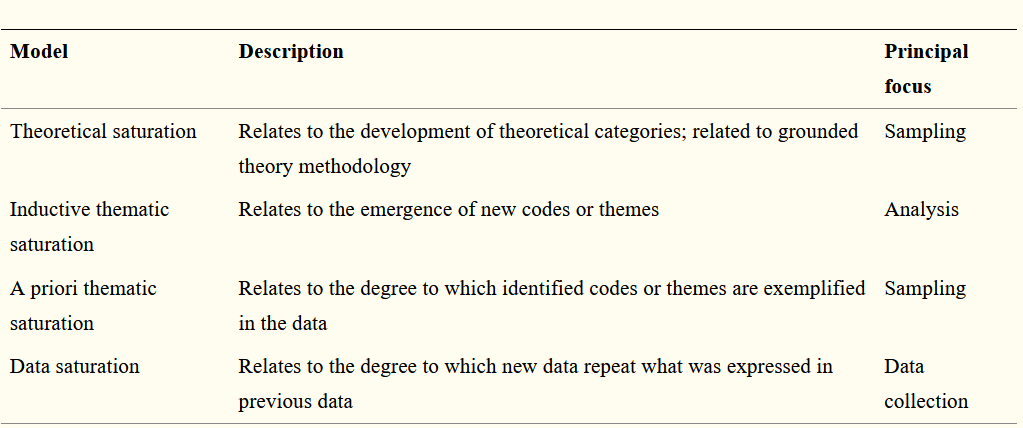 Saturation in qualitative research (adapted from Hennink & Kaiser 2019)
Saturation is used to determine when there is adequate data from a study to develop a robust and valid understanding of the study phenomenon. Saturation is applied to nonprobability samples.Saturation provides an indication of data validity.
Saturation often included in criteria to assess the quality of qualitative research. Saturation has its origins in the grounded theory approach to qualitative research, where it is used to determine data adequacy for theory development.Saturation is used to justify sample sizes for qualitative studies (usually in grounded theory approach).
Saturation has attained widespread acceptance as a methodological principle in qualitative research
SRQR guideline (O’Brien et al. 2014)
Journal of Advanced Nursing (JAN) author guidelines for qualitative research
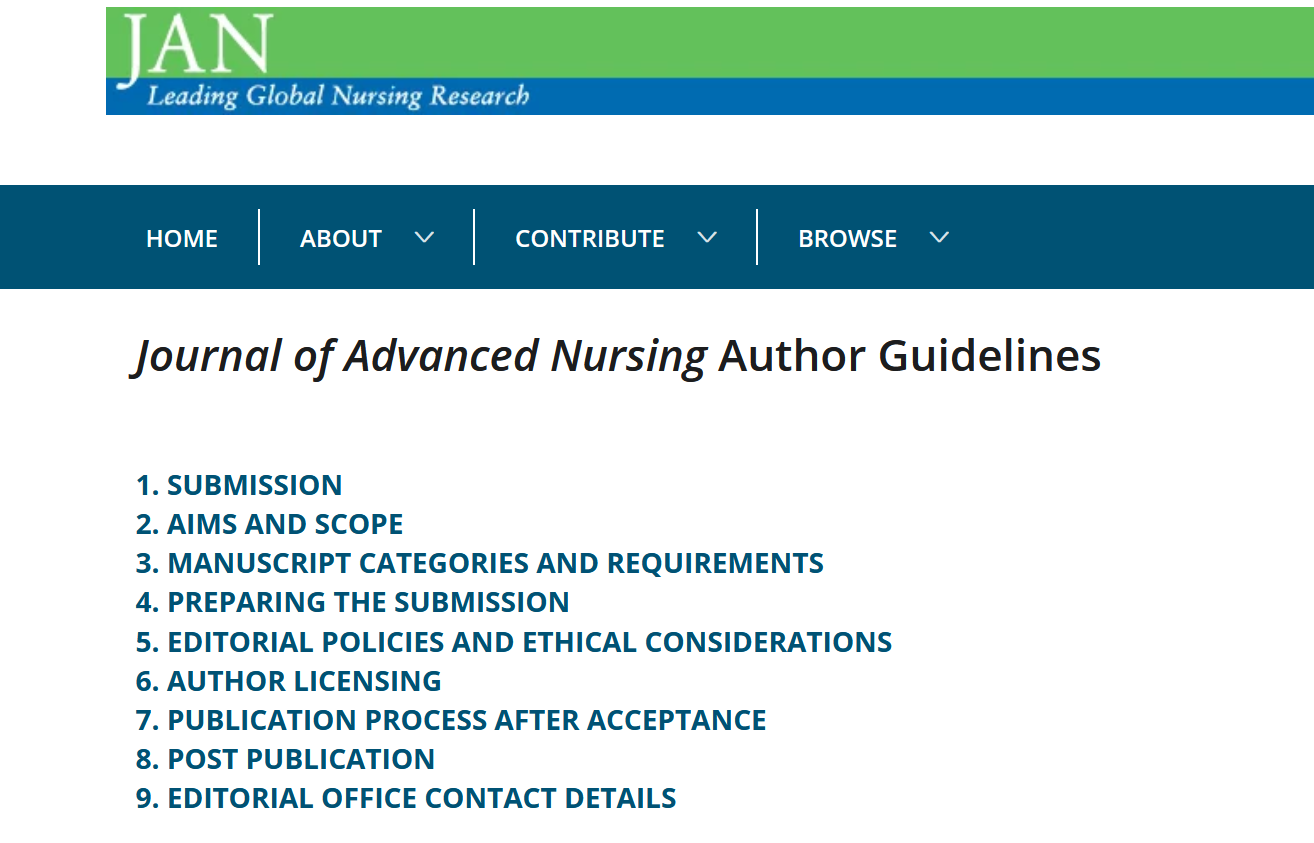 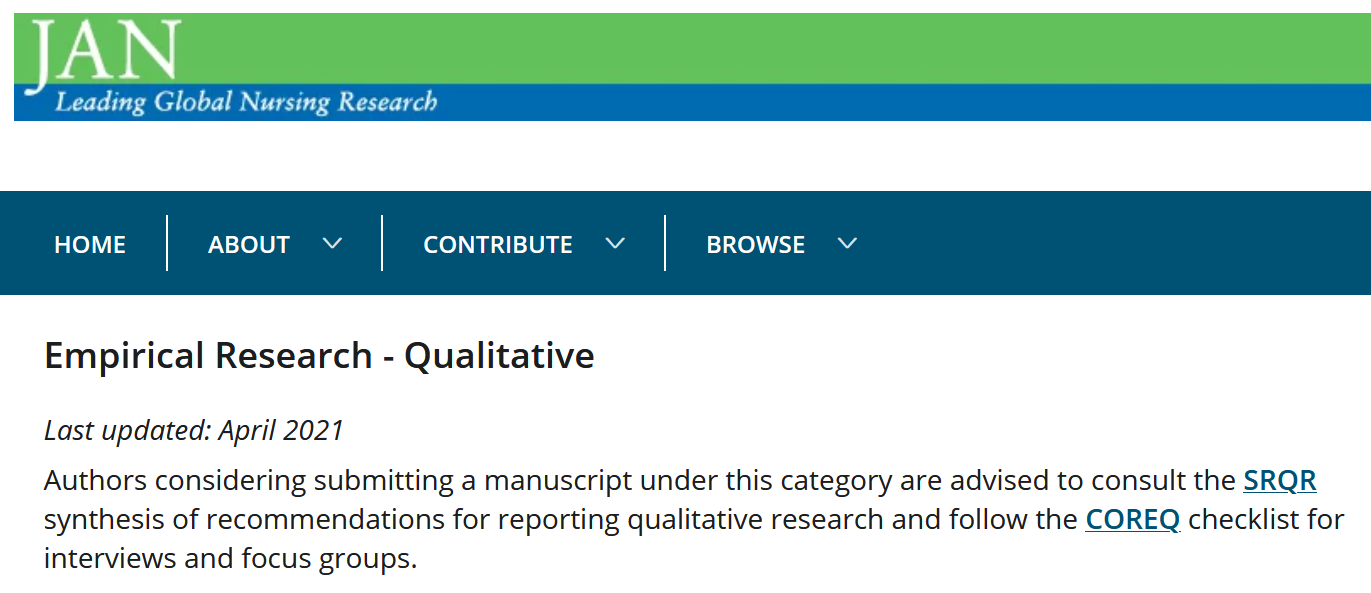 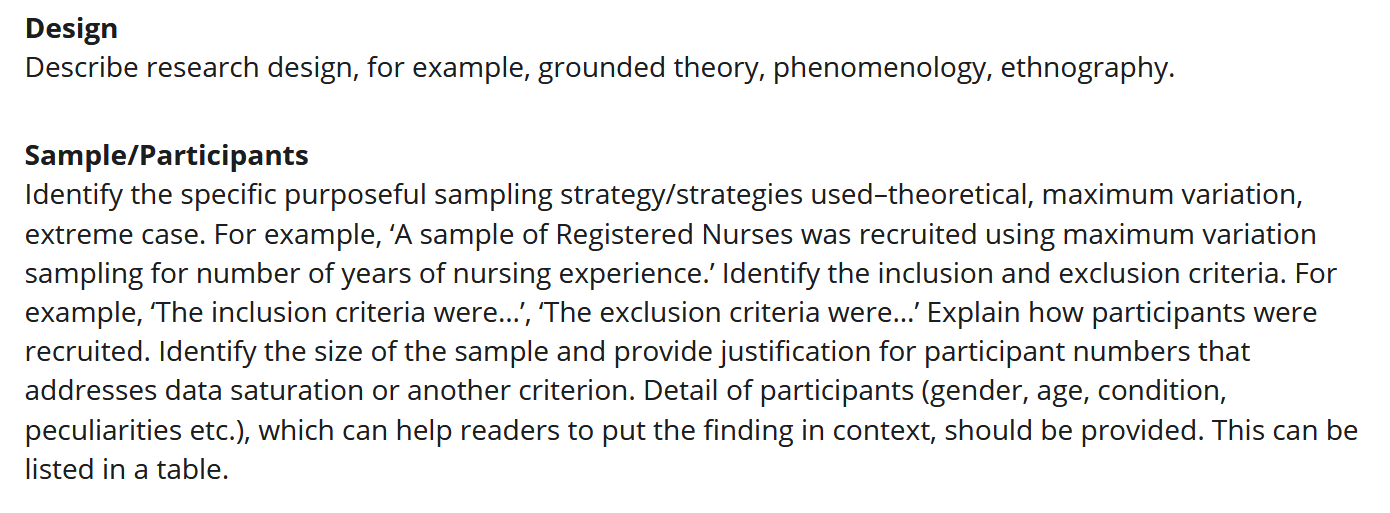 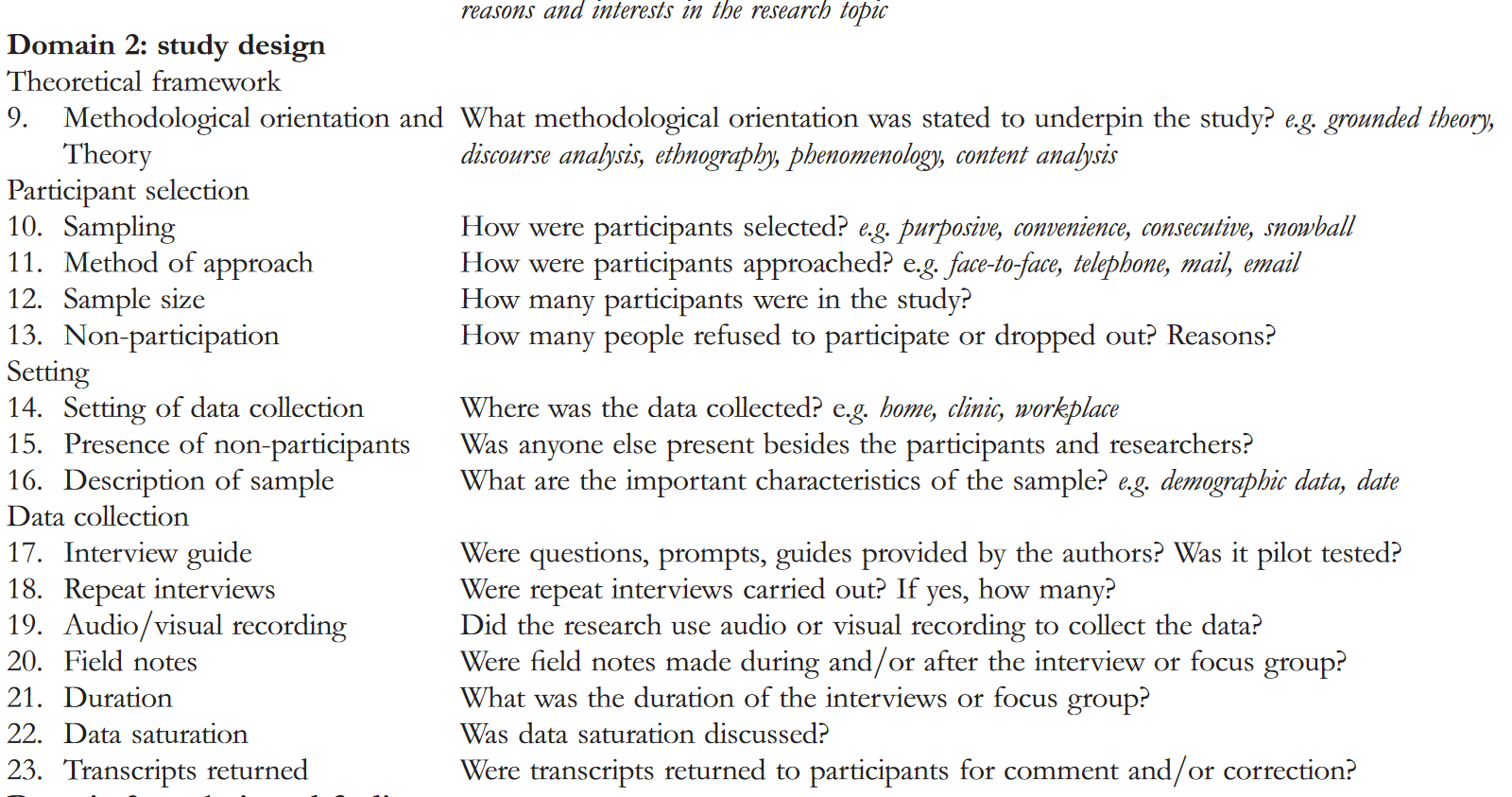 Assignment/Individual work
1) Go to the following websites. Both websites contain open access journals and nursing scienec articles are therefore free for readers. SAGE Open nursing journal: https://journals.sagepub.com/home/son 
Nursing Open (Wiley): https://onlinelibrary.wiley.com/journal/20541058?tabActivePane=undefined
2) Find one qualitative research-article on each of the following category from the websites:a) Phenomenological study, b) ethnographic research, b) grounded theory study and c) historical or case study (altogether 4 articles). Then analyse a sampling strategy applied in each of the article. 3) Write a summary of each sampling strategy in your own words. Do not copy the text from the articles. Analyse if all the essential information on sampling are described in the article. If there seems to be missing information concerning a sample description and recruitment, write your remarks and notes.  4) The assignment should include the name of the author(s), the title of the article, the name of the journal, publication year, DOI number plus other important details of each article that you analysed. The length of the paper should be at least 2 pages (font 11, space 1.5). 
5) Evaluation criteria (pass/fail): - Participant has followed the given instructions carefully. 
- The summary has been written with critical focus on clarity and accuracy and it is based on the reviewed articles. 
- Participant has shown deep understanding of principals of sampling strategies of qualitative research.
References and a reading list
Gentles, S. J., Charles, C., & Ploeg, J. 2015. Sampling in qualitative research: Insights from an overview of the methods literature. The Qualitative Report, 20(11), 1772–1789.Glaser, B., & Srauss, A. 1967. The Discovery of Grounded Theory. Chicago: Aldine Publishing Co.Guetterman, T. 2015. Descriptions of Sampling Practices Within Five Approaches to Qualitative Research in Education and the Health Sciences. Educational Psychology Papers and Publications, 263.Hennink, M., & Kaiser, B. 2019. Saturation in Qualitative Research. In P. Atkinson, S. Delamont, A. Cernat, J.W. Sakshaug, & R.A. Williams (Eds.), SAGE Research Methods Foundations. Kandola, D., Banner, D., O’Keefe-McCarthy, S., & Jassal, D. 2014. Sampling Methods in Cardiovascular Nursing Research: An Overview. Canadian Journal of Cardiovascular Nursing, 24(3), 15–18Lewis-Pierre et al. 2017. The Application of Grounded Theory: An Example from Nursing Workforce Research. The Qualitative Report, 22(5), 1269-1283.
Ligita, T., Harvey, N., Wicking, K., Nurjannah, I. and Francis, K. 2020. A practical example of using theoretical sampling throughout a grounded theory study: A methodological paper. Qualitative Research Journal, 20(1), 116-126.O’Brien, BC. Et al. 2014. Standards for Reporting Qualitative Research. Academic Medicine, 89(9), 1245-1251.  Qualitative Research Methods Overview. N.d. https://course.ccs.neu.edu/is4800sp12/resources/qualmethods.pdf
Saunders, B., Sim, J., Kingstone, T., Baker, S., Waterfield, J., Bartlam, B., Burroughs, H., & Jinks, C. 2018. Saturation in qualitative research: exploring its conceptualization and operationalization. Quality & quantity, 52(4), 1893–1907.
Tong, A., Sainsbury, P. & Craig, J. 2007. Consolidated criteria for reporting qualitative research (COREQ): a 32-item checklist for interviews and focus groups. International Journal for Quality in Health Care, 19(6), 349–357.
Thank you for your attention and cooperation!
- Hanna Hopia -
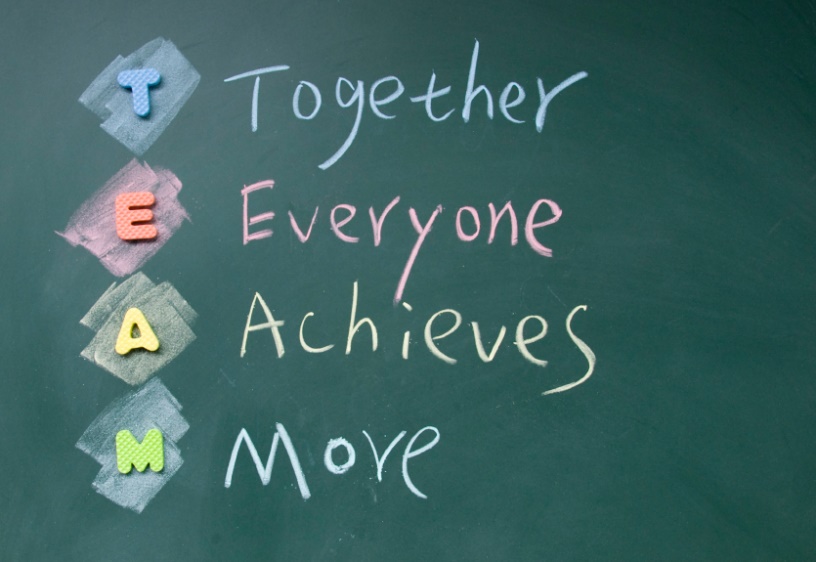